Ökonomisierung und Kommerzialisierung im Gesundheitswesen: Krankenhausfinanzierung mit Fallpauschalen
- Teil II - 
Bündnis Krankenhaus statt Fabrik
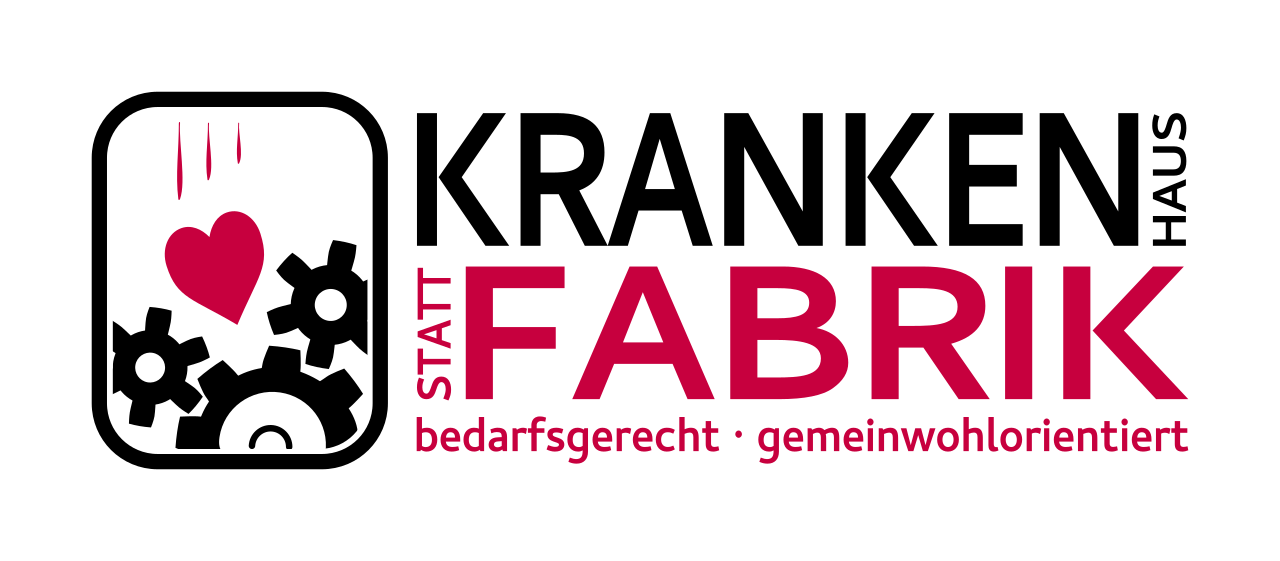 Auswirkungen des Preissystemsauf die Beschäftigten
Entwicklung der Zahlen (alle KHs, 1991 = 100%)
Quelle: Destatis, Grunddaten Krankenhäuser, Fachserie 12 Reihe 6.1, verschiedene Jahrgänge, eigene Berechnung
3
Entwicklung der Zahlen (alle KHs, 1991 = 100%)
Quelle: Destatis, Grunddaten Krankenhäuser, Fachserie 12 Reihe 6.1, verschiedene Jahrgänge, eigene Berechnung
4
Folgen für Beschäftigte  (Alle. KHs)
(Berechnung der Kennzahl Patienten/Pflegekraft: Alle Patienten eines Jahres werden durch alle Vollkräfte desselben Jahres geteilt)
5
Quelle: Destatis, Grunddaten Krankenhäuser, Fachserie 12 Reihe 6.1, verschiedene Jahrgänge, eigene Berechnung
Entwicklung Zahl der Pflegekräfte (alle KHs)
6
Quelle: Destatis, Grunddaten Krankenhäuser, Fachserie 12 Reihe 6.1, verschiedene Jahrgänge, eigene Berechnung
Belastung: Patienten/Pflegekraft (alle KHs)
(Berechnung der Kennzahl Patienten/Pflegekraft: Alle Patienten eines Jahres werden durch alle Vollkräfte desselben Jahres geteilt)
Bedingt durch die massiven Protestaktionen gab es 2017 erstmals eine leichte Trendumkehr bei der Kennzahl Patienten/Pflegekraft (60,1 auf 59,2)
Quelle: Destatis, Grunddaten Krankenhäuser, Fachserie 12 Reihe 6.1, verschiedene Jahrgänge, eigene Berechnung
7
Erhöhung Druck auf Personal
Abbau 22.244 Pflegestellen seit 1995
Zunahme der Zahl der Patienten um 3,5 Mio. 
Verweildauersenkung um ca. 40%
 Belastungssteigerung um über 30%
Dequalifizierung statt ganzheitlicher Pflege
Finanznot ist Argument gegen Tarifsteigerungen, viele Absenkungstarifverträge
8
Folgen für Beschäftigte - Überlastungsanzeigen:
Intensivstation: „Sechs, manchmal nur fünf Pflegekräfte in der Schicht, davon in der Regel nur 1-2 mit Fachausbildung, haben 16 – 18 Patienten zu versorgen. Davon 6, manchmal 8 Beatmungspatienten, Patienten mit Hämofiltration (Blutwäsche), MRSA-Infektion, Entwöhnung vom Beatmungsgerät ... das sind oft 10 Patienten, die eigentlich eine 1:1 – Betreuung bräuchten“
Kinderstation: „Unsere kleinen Patienten, die sich wegen ihrer Behinderung nicht äußern können, können wir nicht mehr zeitnah wickeln und umlagern. Nur mit Verzögerungen erhalten die Kinder Essen oder Medikamente. Säuglinge müssen 30 Minuten lang schreien, bevor sie gefüttert werden können. Notwendigen Kontrollen von Atmung, Puls und Blutdruck sind nicht möglich, genauso wenig die Kontrolle der Infusionen.“
9
Folgen für Beschäftigte
Zunahme der „Dissonanzen“zwischen Normen und Arbeitsalltag:
2008 lehnen 87% (2006: 84%) der Pflegekräfte mehr oder weniger stark die Vorenthaltung von Leistungen aus Kostengründen ab. 
Nur 12% von ihnen arbeiten aber im selben Jahr in Bereichen, wo es keine Rationierung gibt 
(Braun et al. 2010)
10
Internationaler Vergleich Patienten/Pflegekraft
Quelle: “Patient safety, satisfaction, and quality of hospital care: cross sectional surveys of nurses and patients in 12 countries in Europe and the United States”BMJ 2012;344:e1717
11